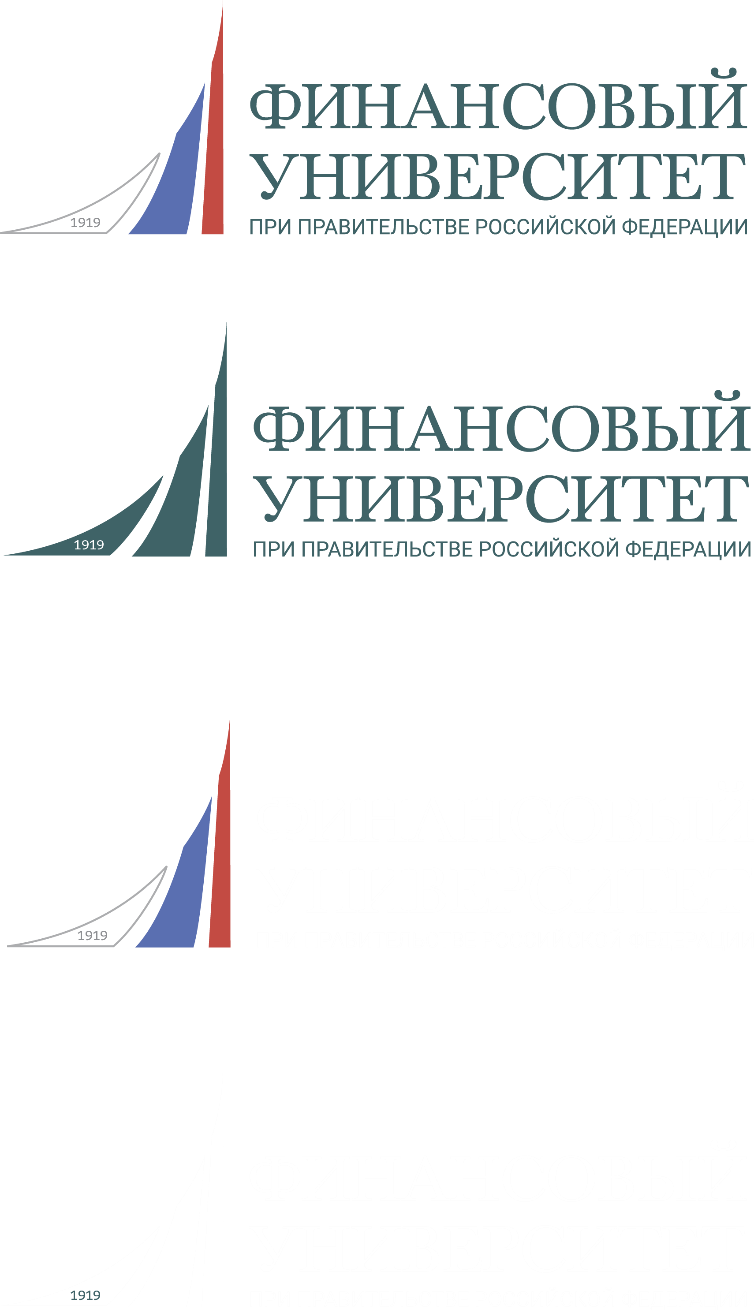 ФИНАНСОВЫЙ УНИВЕРСИТЕТ 
ПРИ ПРАВИТЕЛЬСТВЕ РОССИЙСКОЙ ФЕДЕРАЦИИ
Смоленский филиал
Смоленск, пр-т. Гагарина, д.22
Приёмная комиссия 2020 года Тел.: (4812) 35-88-99, 55-27-77, 64-97-27
www.fa.ru
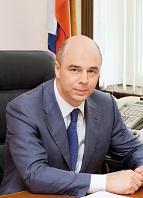 Известные выпускники Финансового университета 
г. Москва
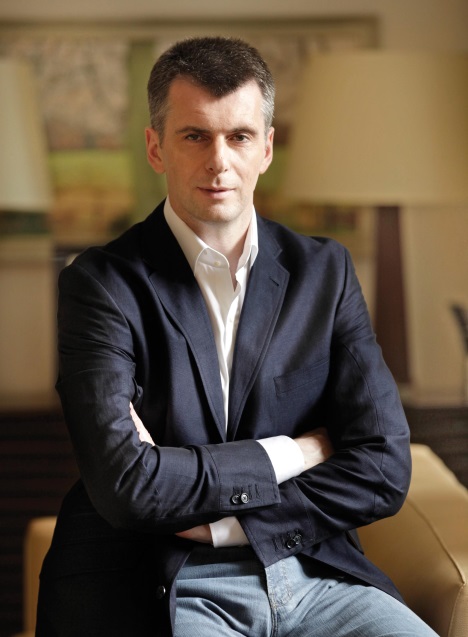 Силуанов Антон Германович
(министр финансов с 2011 г.)
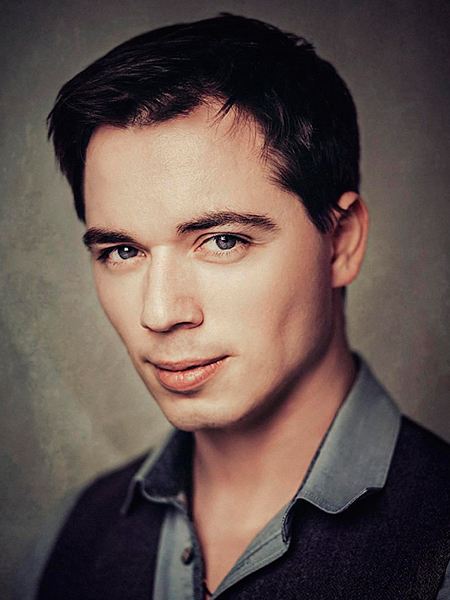 Прохоров Михаил Дмитриевич
Миллиардер, российский предприниматель и политик
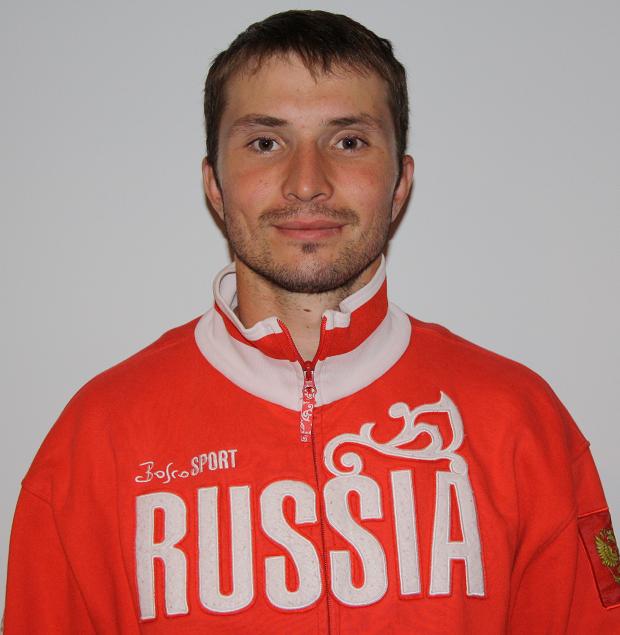 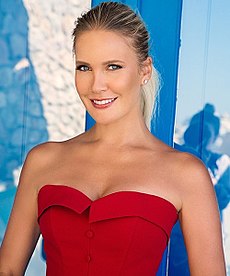 Газманов Родион Олегович
популярный российский певец
Николаев Павел Сергеевич
Российский гребец-байдарочник
Летучая Елена Александровна
Российский тележурналист, телеведущая и телепродюссер
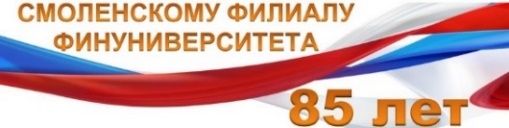 Выпускники  - гордость Смоленского филиала Финуниверситета
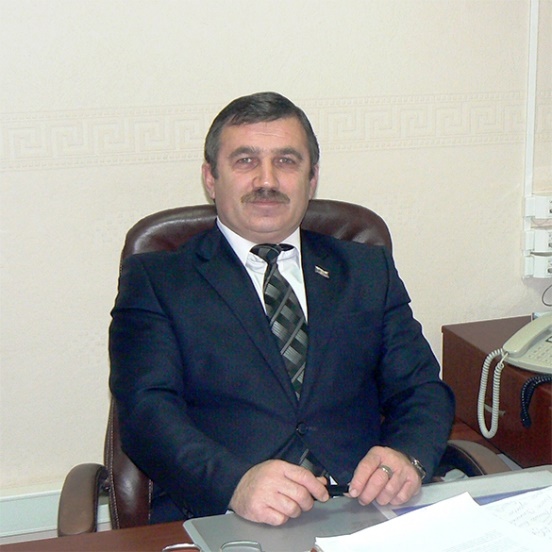 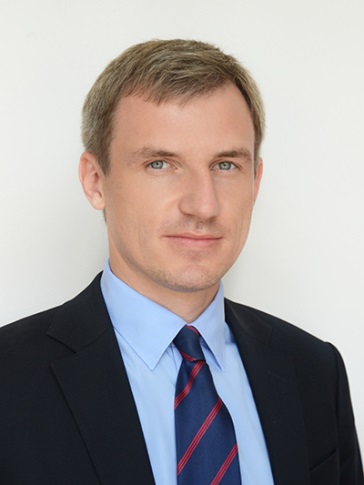 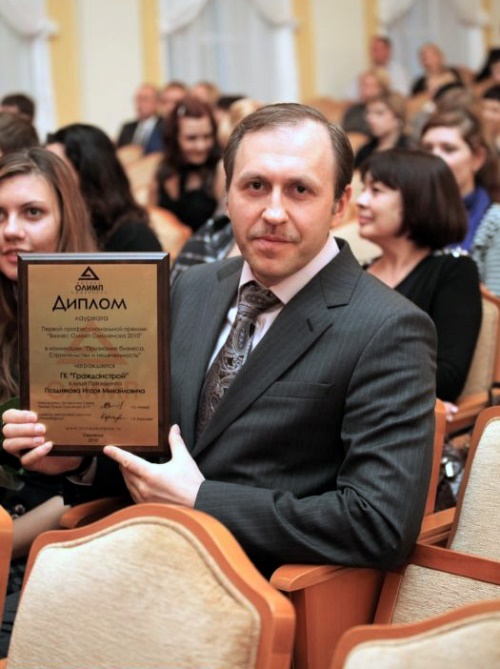 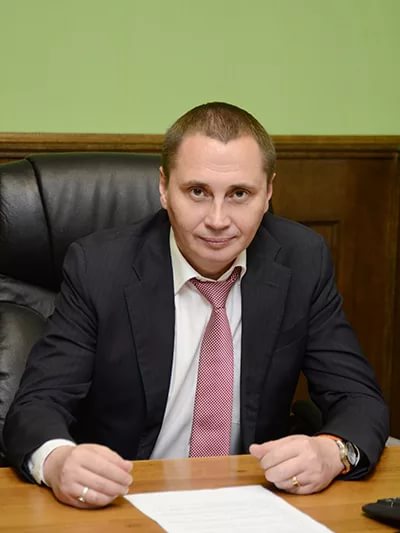 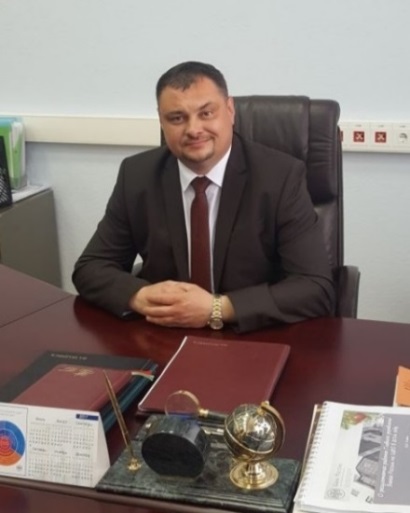 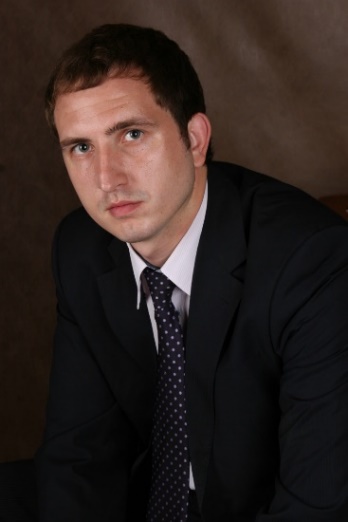 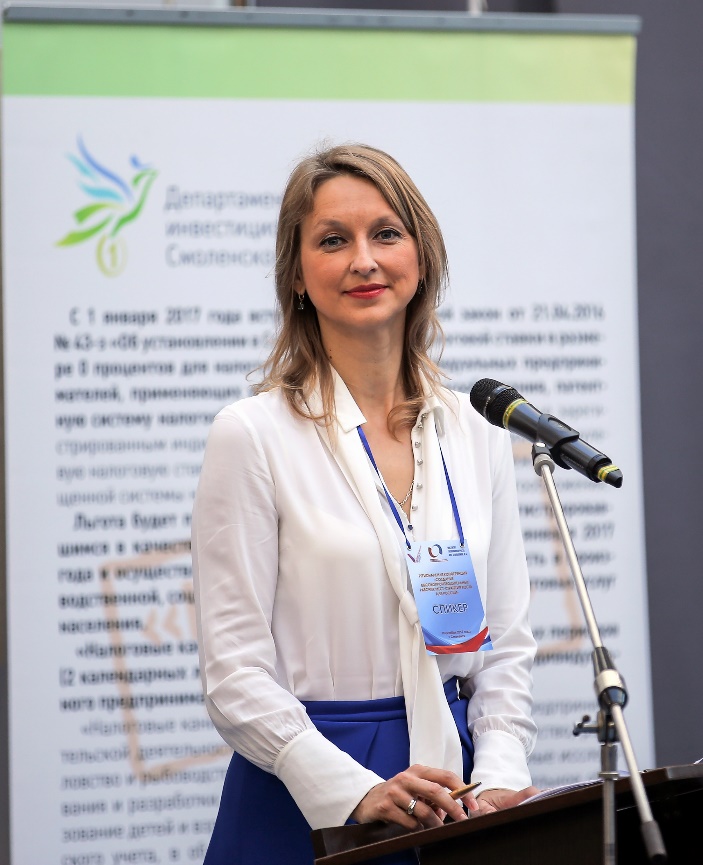 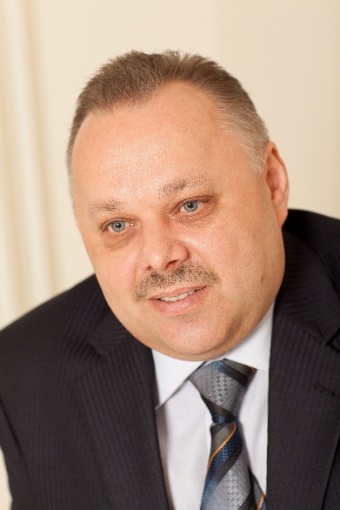 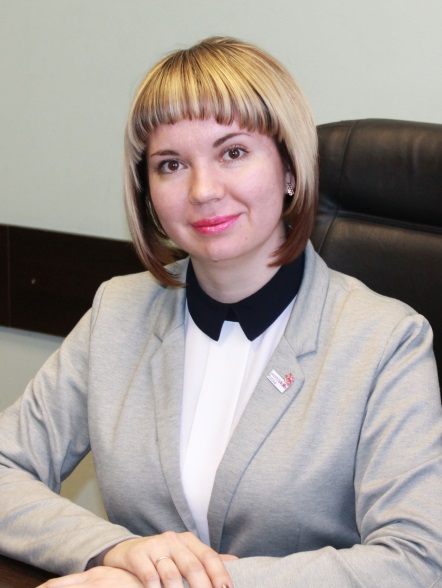 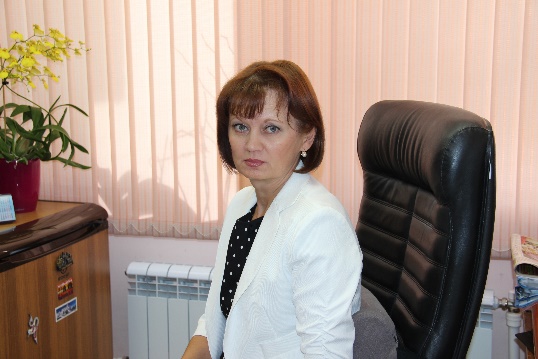 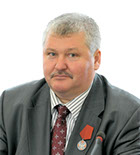 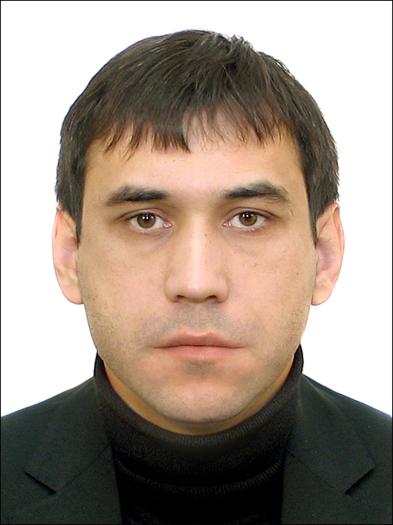 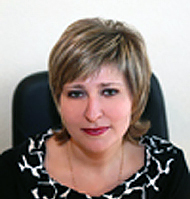 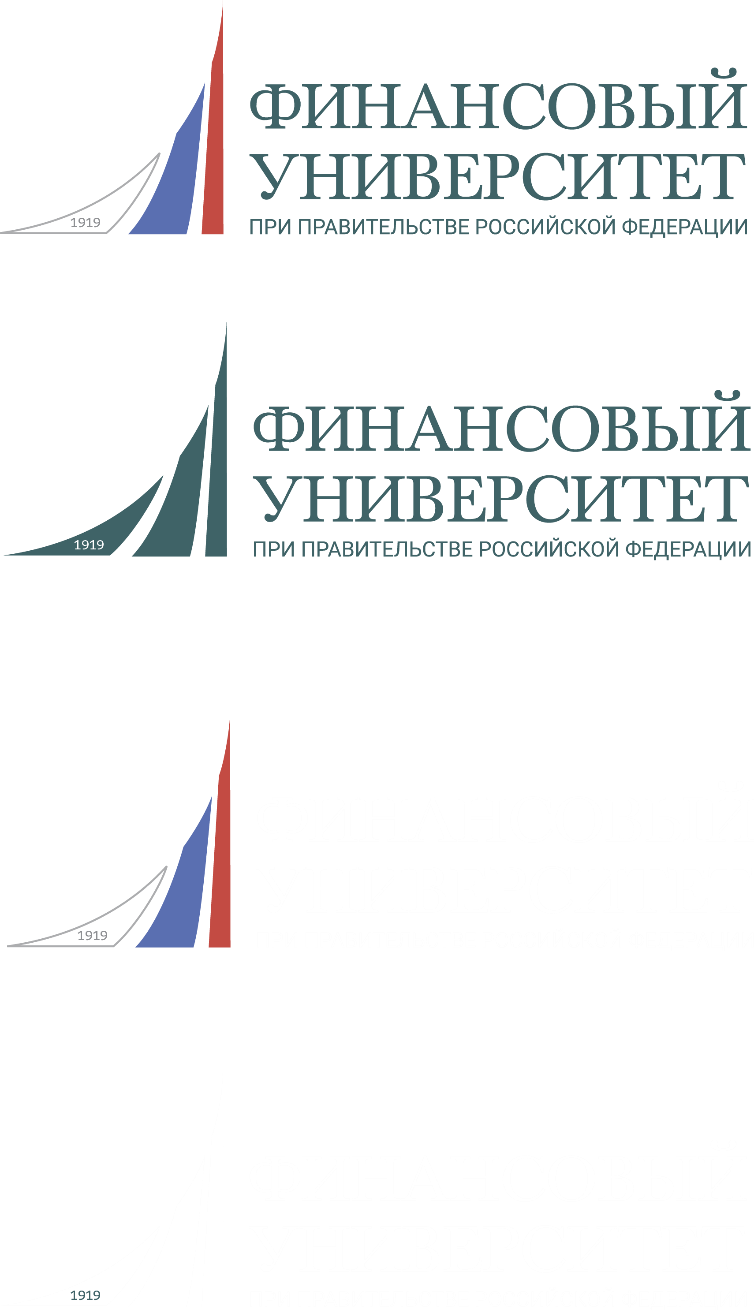 Единственный 
в Смоленской области государственный профильный экономический вуз 
приглашает на обучение:
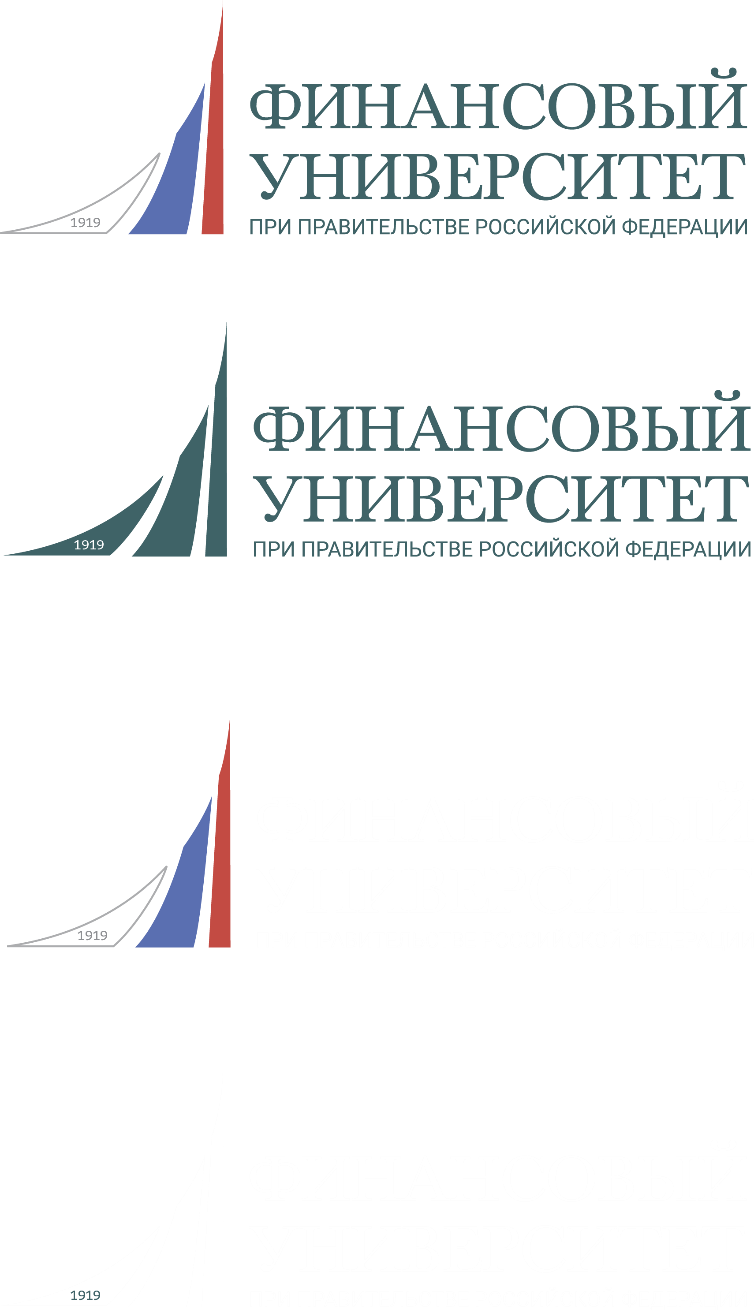 очная 
заочная
Формы обучения:
БАКАЛАВРИАТ
НАПРАВЛЕНИЯ / ПРОФИЛИ ПОДГОТОВКИ(ОЧНОЕ ОБУЧЕНИЕ)
«Экономика»
- «Корпоративные финансы»
«Менеджмент»
- «Корпоративное управление»
«Бизнес-информатика»
«IT-менеджмент в бизнесе»
БАКАЛАВРИАТ                     НАПРАВЛЕНИЯ / ПРОФИЛИ ПОДГОТОВКИ(ЗАОЧНОЕ ОБУЧЕНИЕ)
- «Корпоративные финансы»
- «Учет, анализ и аудит»
«Экономика»
«Корпоративное управление»
-     «Маркетинг»
«Менеджмент»
«Бизнес-информатика»
«IT-менеджмент в бизнесе»
Вступительные испытания (бюджетная и договорная основа):
Для направлений подготовки 
«Экономика», «Менеджмент», «Бизнес-информатика»

математика
русский язык 
обществознание 


Для выпускников школ -  результаты ЕГЭ
Для выпускников колледжей, училищ, техникумов – вступительные испытания проводятся в вузе
Продолжительность обучения
БАКАЛАВРИАТ
очная форма 			- 4 года
заочная форма 		- 4,5 года                                заочная форма (сокращенные сроки обучения) 				- 3,5 года
МАГИСТРАТУРА бюджетная и договорная основа
очная форма                    - 2 года
заочная форма                - 2,5 года
Вступительные испытания
Экономическая теория	
Иностранный язык
МАГИСТРАТУРА направления подготовки и программы обучения
«Экономика»
Программа «Бизнес-аналитика» - очная форма обучения
Программа «Управленческий учет и контроллинг», программа «Корпоративные финансы» - заочная форма обучения
«Менеджмент» 
Программа «Финансовый маркетинг» – заочная форма обучения
Смоленский филиал Финуниверситета ПРЕДОСТАВЛЯЕТ СТУДЕНТАМ общежитие
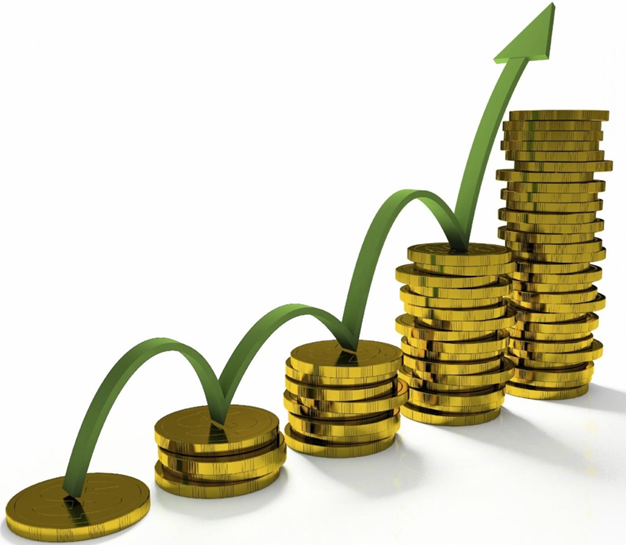 СТИПЕНДИИ
НА БЮДЖЕТНОМ ОБУЧЕНИИ очной формы
1 950 РУБЛЕЙ (БЕЗ «3»)
2 925 РУБЛЕЙ (БЕЗ «4»)
6 000-15 000 РУБЛЕЙ (ПОВЫШЕННАЯ МОСКОВСКАЯ В ЗАВИСИМОСТИ ОТ БАЛЛОВ).
КУРСЫ ДОВУЗОВСКОЙ И ПРОФЕССИОНАЛЬНОЙПОДГОТОВКИ
Курсы дополнительных  образовательных услуг (ДОУ)

Целью предоставления дополнительных образовательных услуг является  более полное удовлетворение запросов потребителей, желающих получить дополнительные знания в соответствии с профилем подготовки
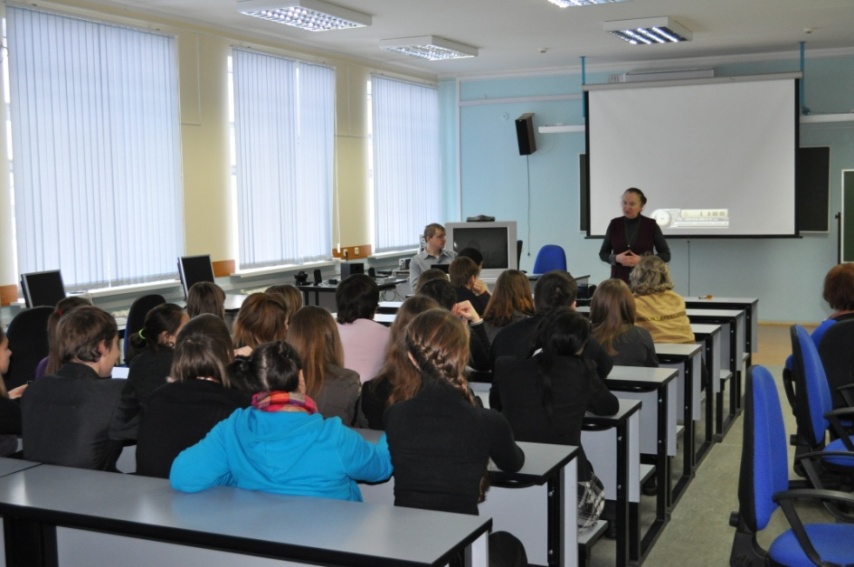 К преподаванию на курсах привлечены лучшие кадры профессорско-преподавательского состава
ДОПОЛНИТЕЛЬНОЕ ПРОФЕССИОНАЛЬНОЕ ОБУЧЕНИЕ
Правовое регулирование деятельности организации (юриспруденция)
Переводчик в профессиональной сфере (иностранный язык)
Бухгалтерский учет и аудит
Финансы и кредит
и другие программы.
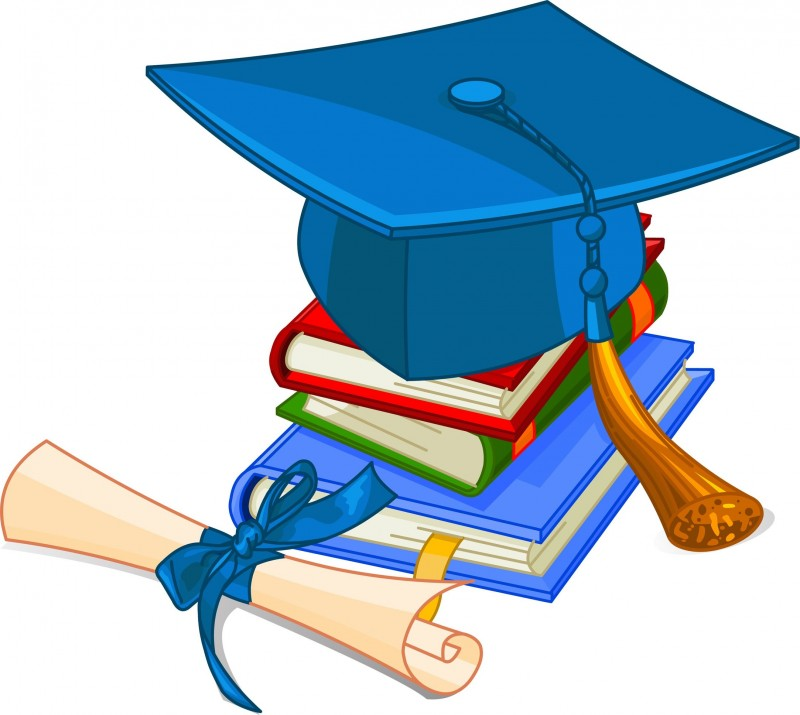 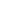 Среди наших партнеров:
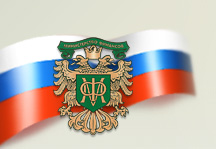 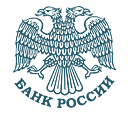 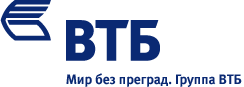 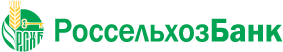 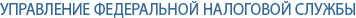 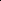 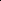 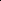 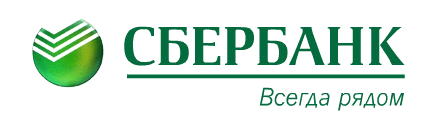 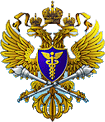 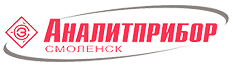 Счетная палата 
Российской Федерации
Выпускники филиала занимают ответственные посты в органах государственной власти как федерального, так и регионального уровня, местного самоуправления, руководят крупными научно-производственными объединениями, организациями финансово-промышленной сферы.
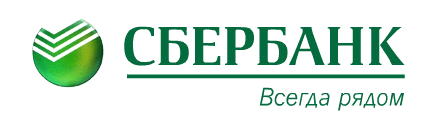 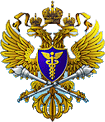 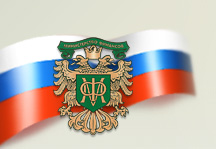 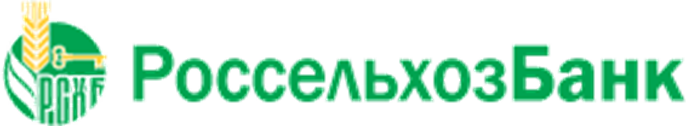 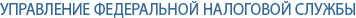 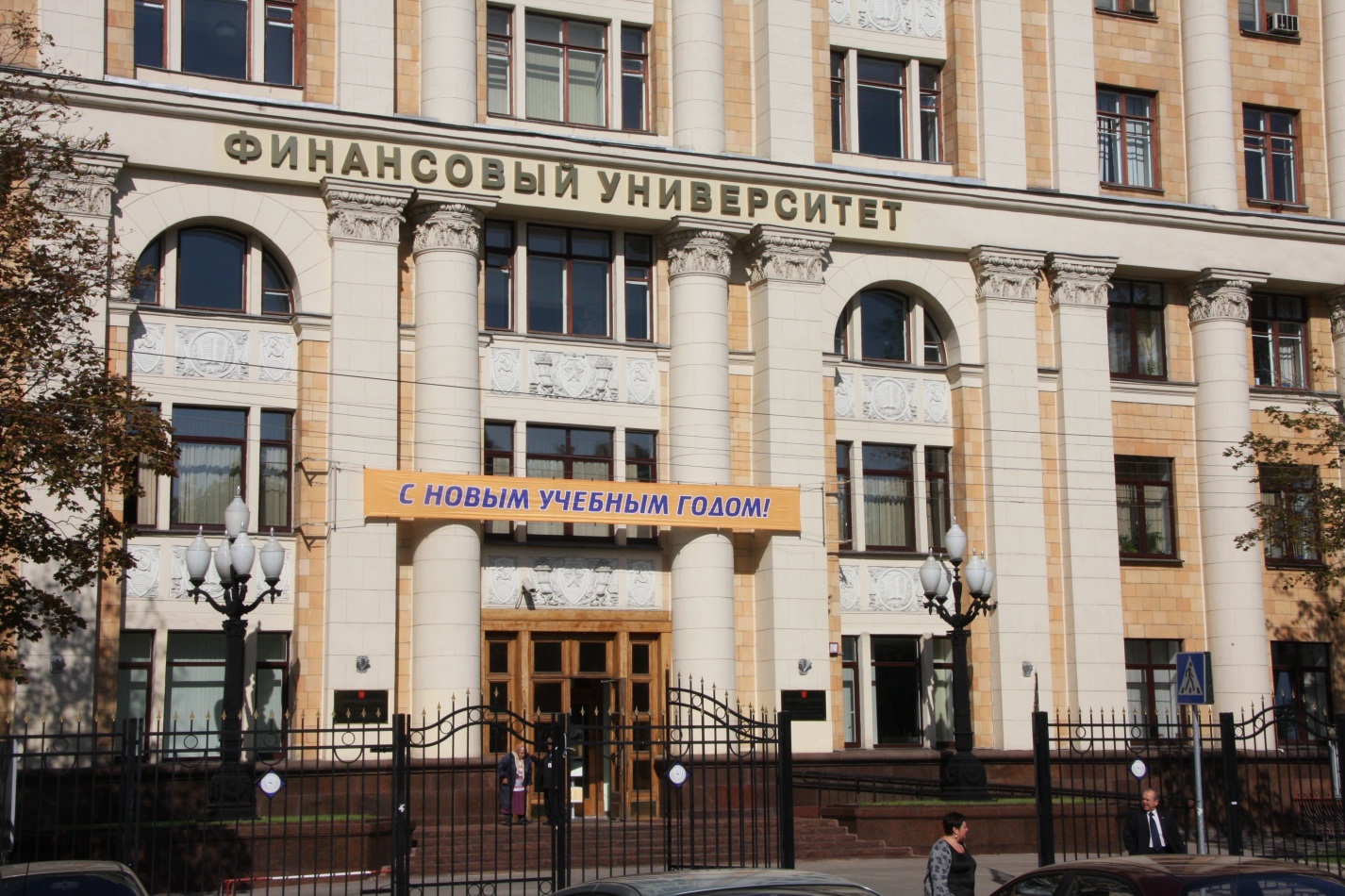 УЧИТЬСЯ    КОМФОРТНО!
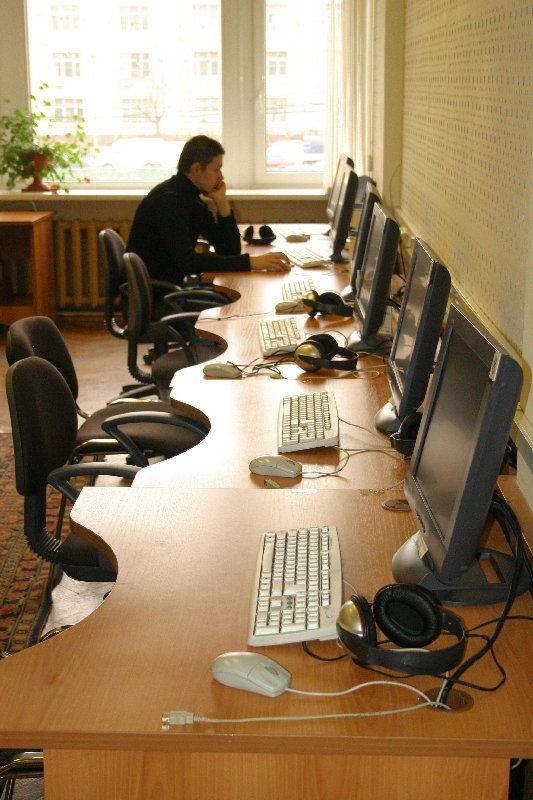 современные учебные аудитории
компьютерные классы
конференц-залы, оборудованные  новейшими техническими средствами обучения
библиотечно-информационный комплекс
Активная студенческая жизнь
22
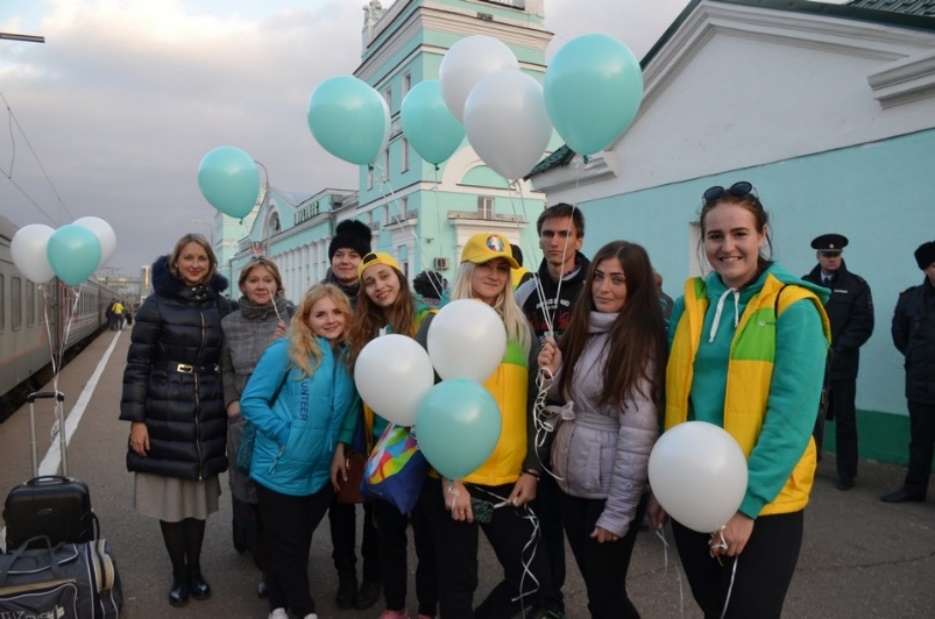 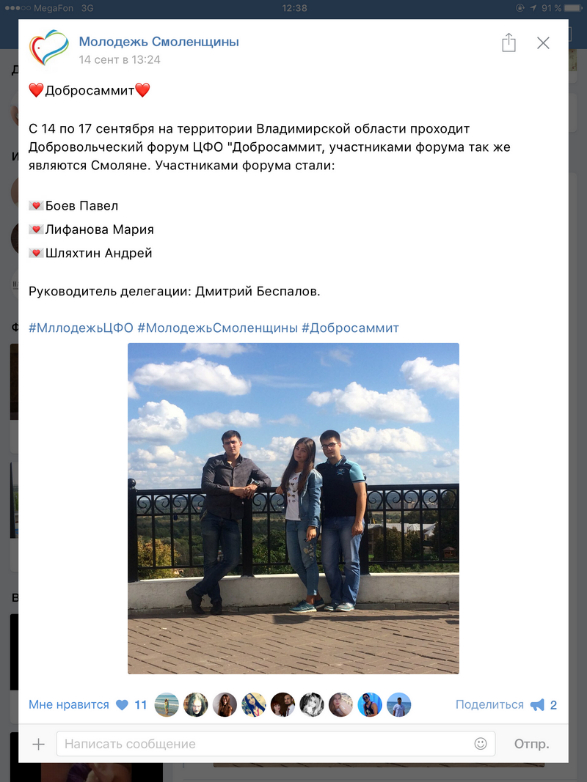 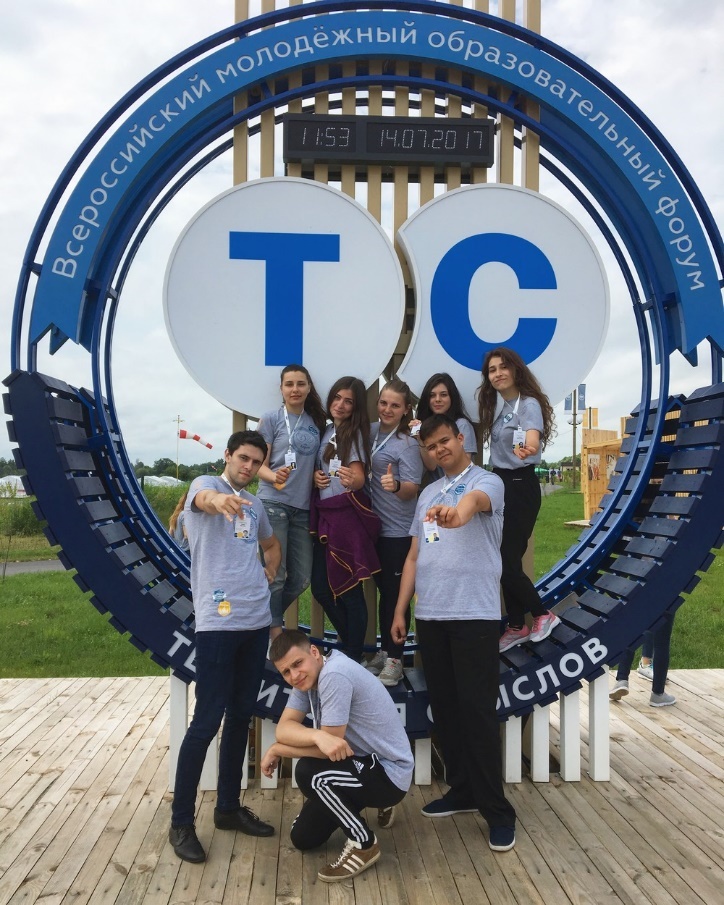 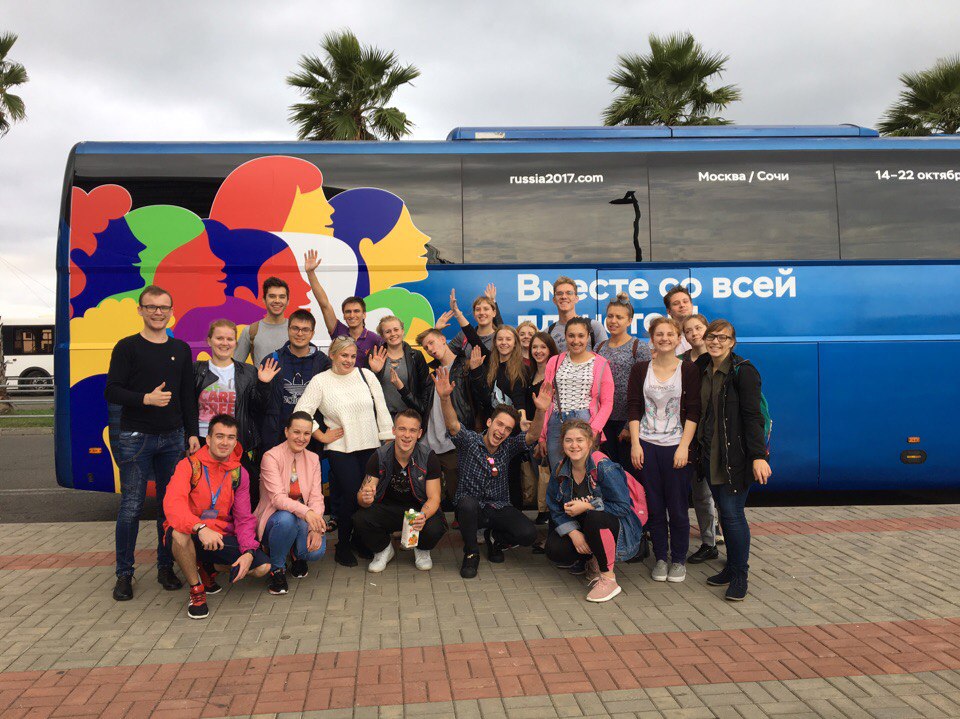 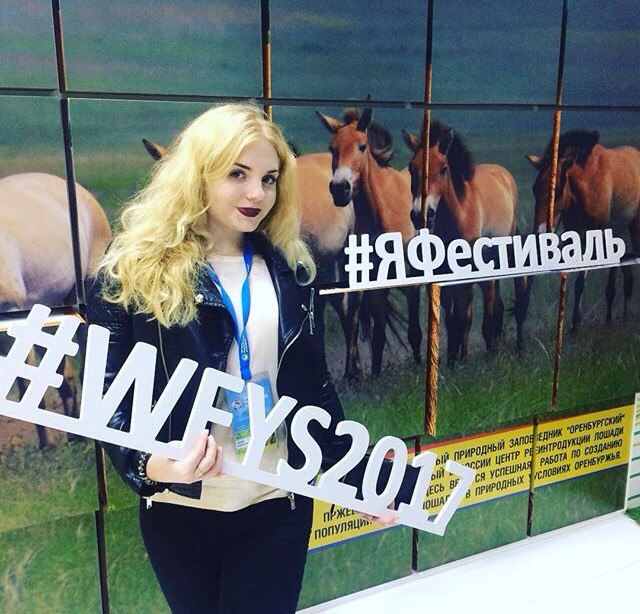 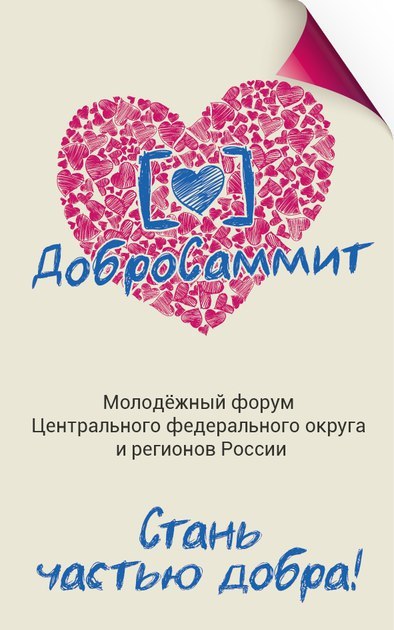 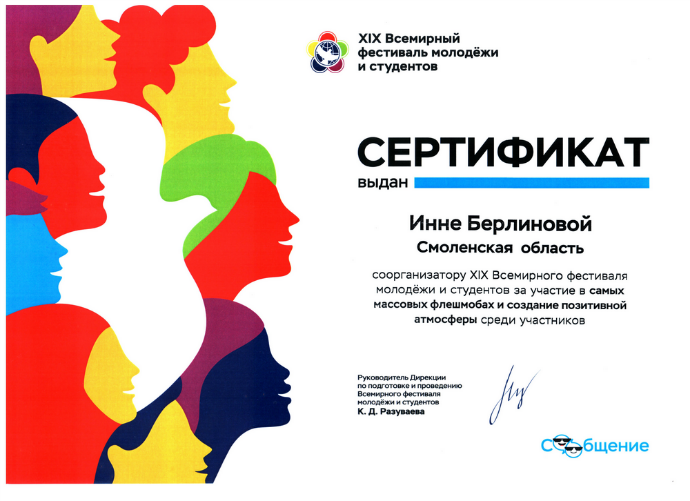 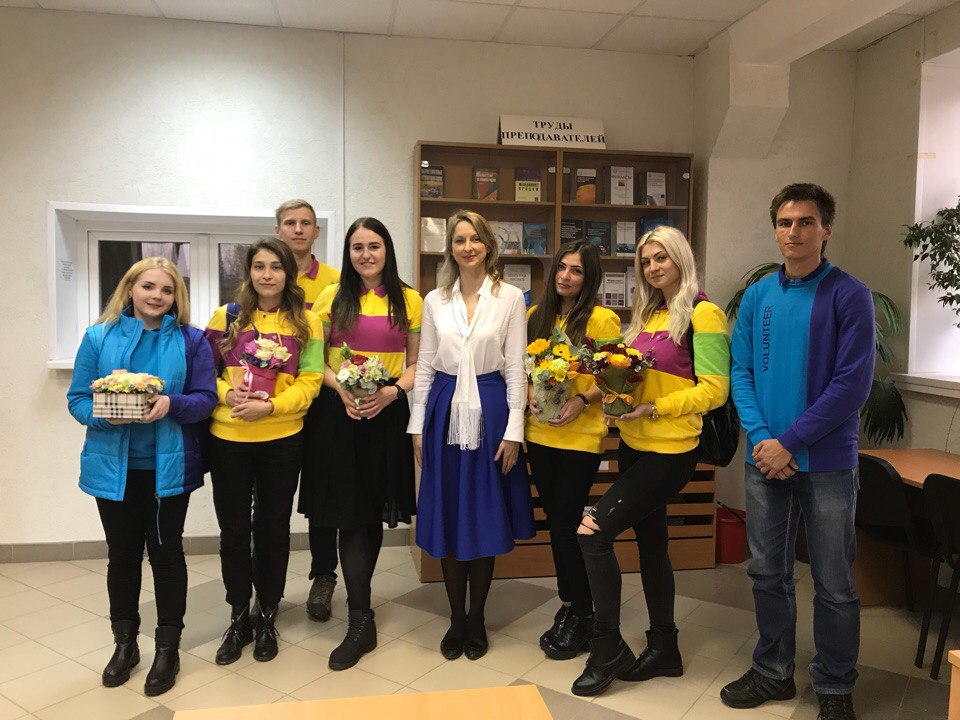 23
Культурно-массовые мероприятия
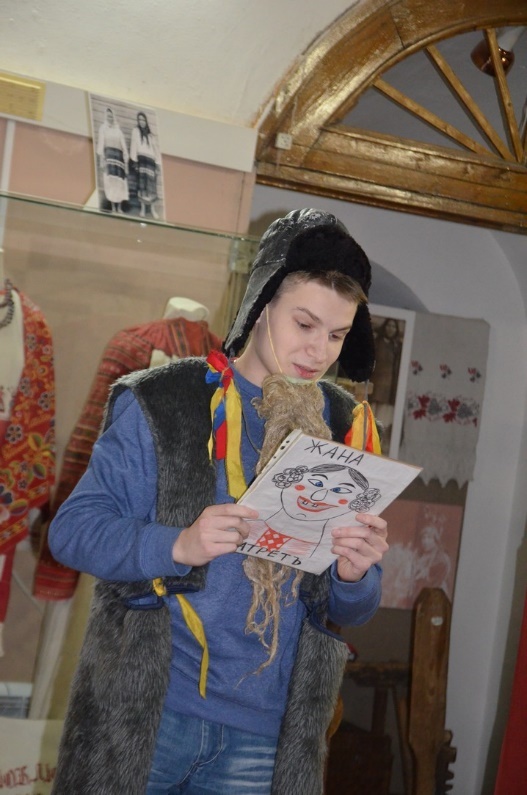 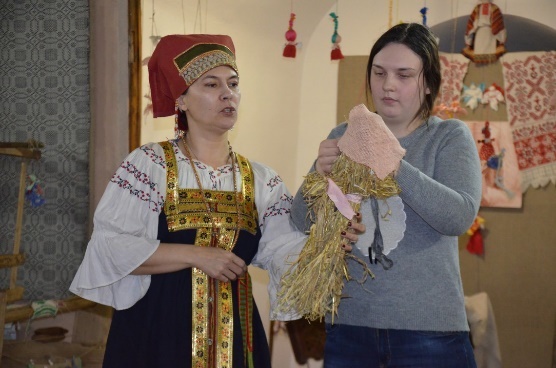 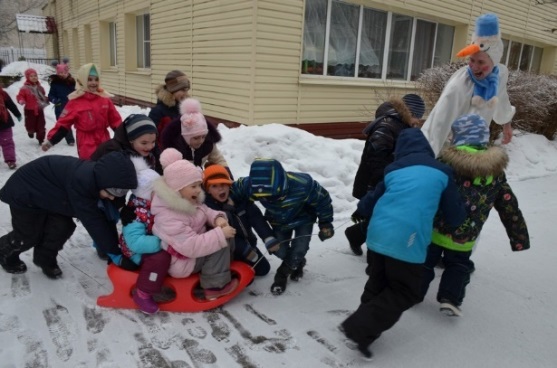 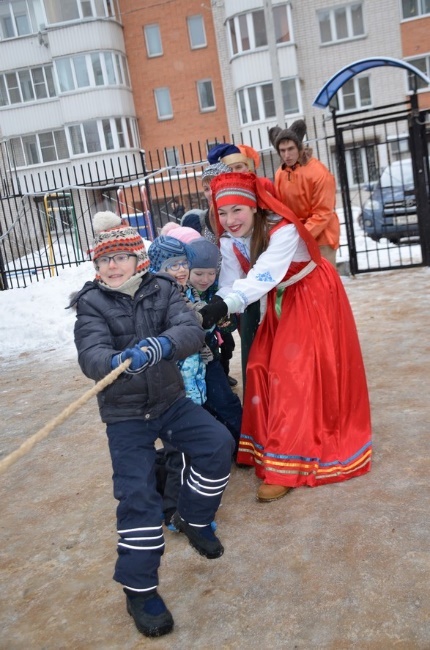 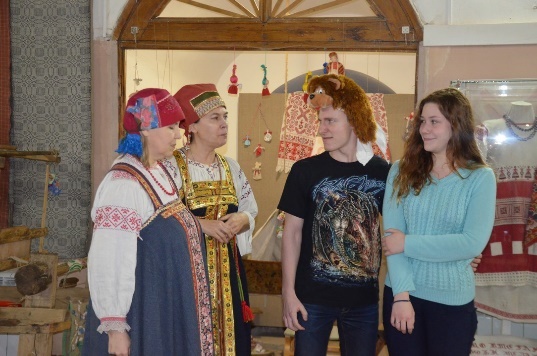 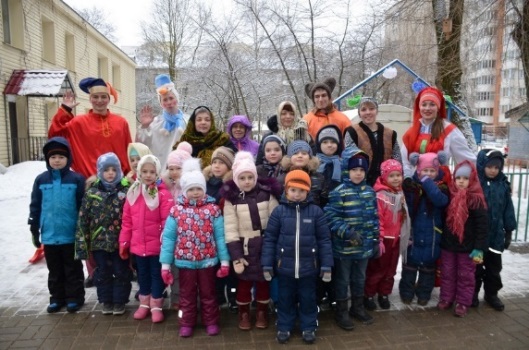 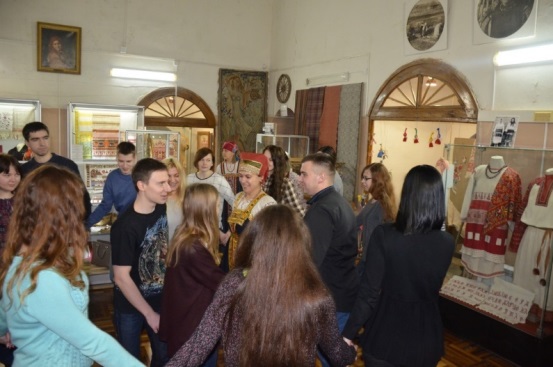 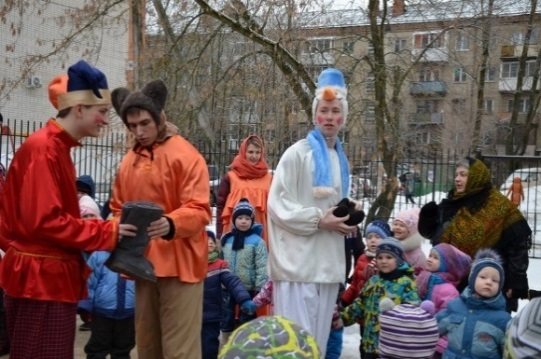 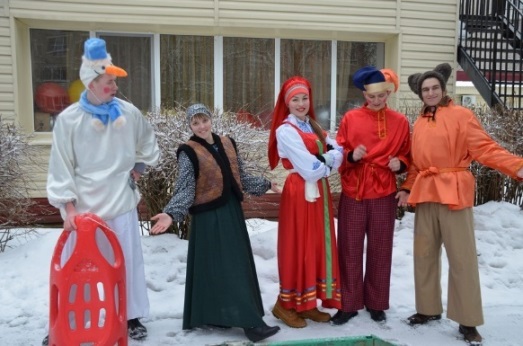 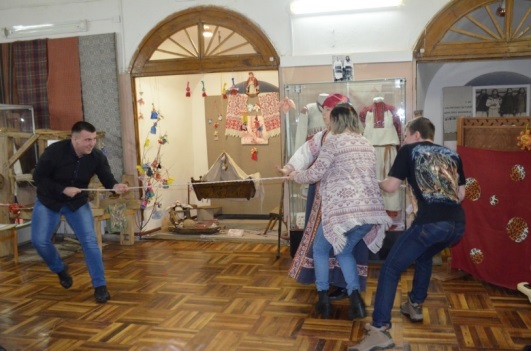 24
Основная цель, к которой стремится наш ВУЗ – это активное участие в модернизации российского образования, активной интеграции в мировое образовательное и научное пространство. 
Сохранив традиции и достижения российской системы образования, мы перенимаем все лучшее, передовое, что накопил мировой опыт в области образовательной деятельности.
Выпускник с дипломом Финансового университета – это настоящий «специалист XXI века», способный плодотворно и эффективно работать  в условиях национальной экономики и на международных рынках.
Приглашаем вас в Смоленский филиал Финансового университета !!!
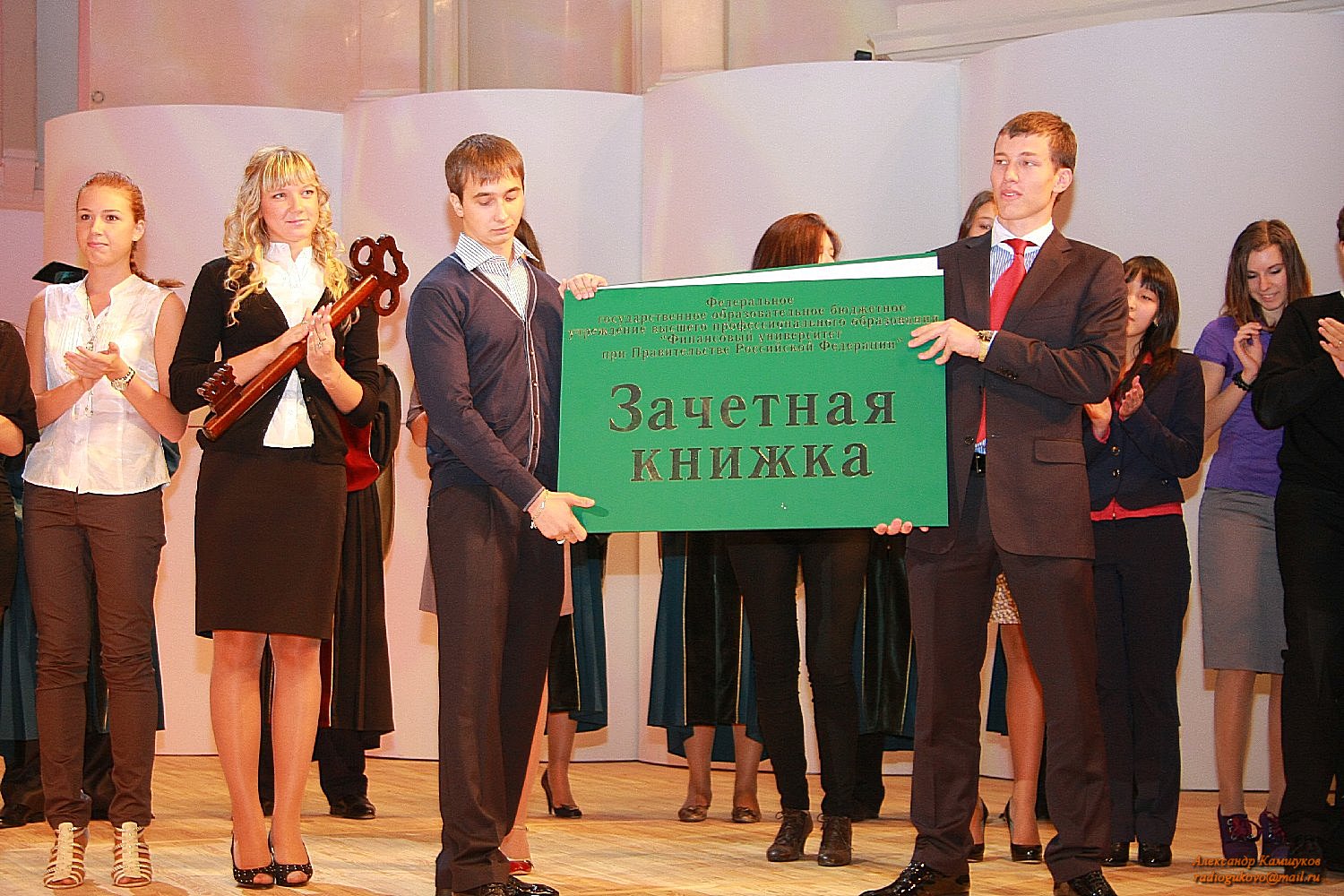 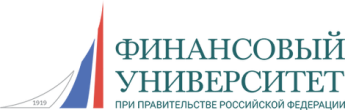 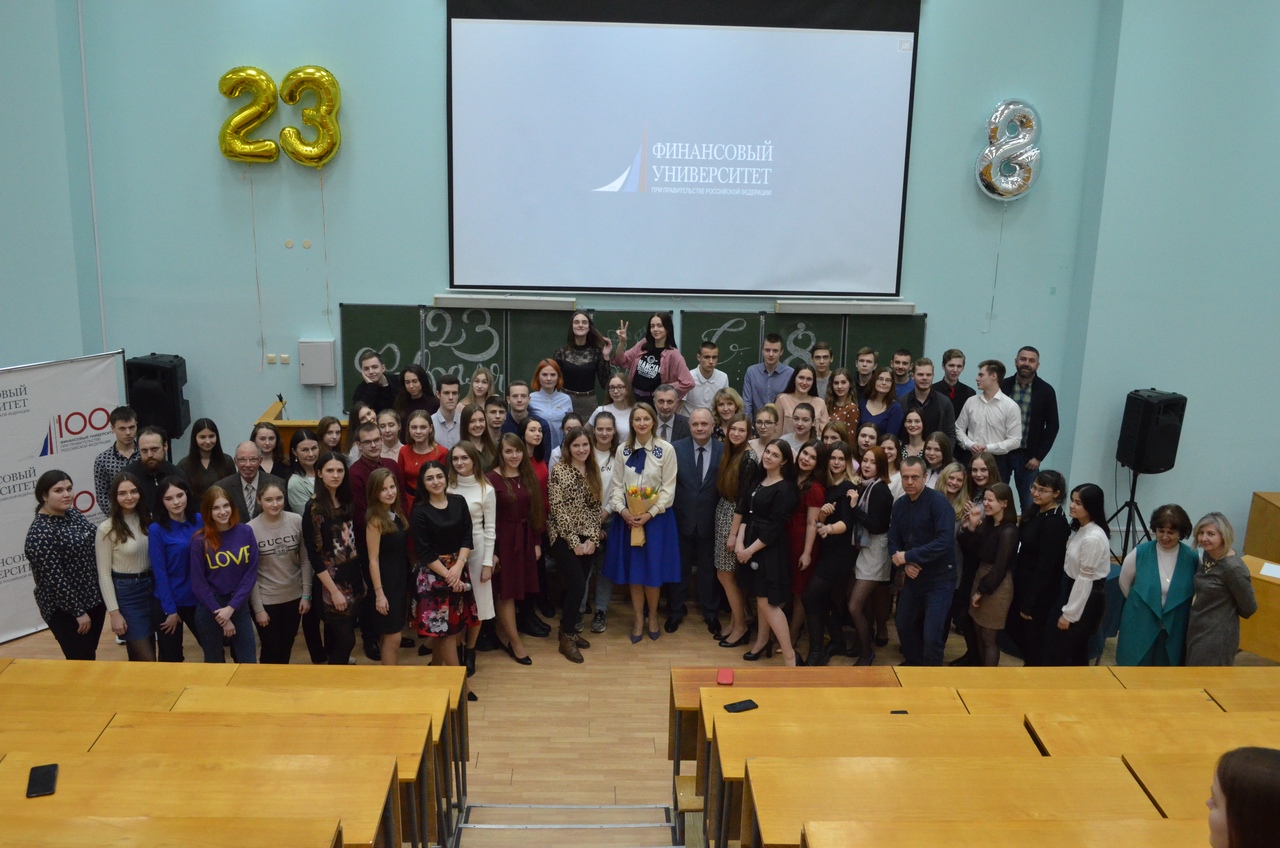 Мы ждём вас!